Педагогическое мероприятие 
по социально-коммуникативному развитию 
в подготовительной группе
«Славный День Победы»
Выполнила воспитатель МБДОУ № 45 
Забалуева Ольга Викторовна
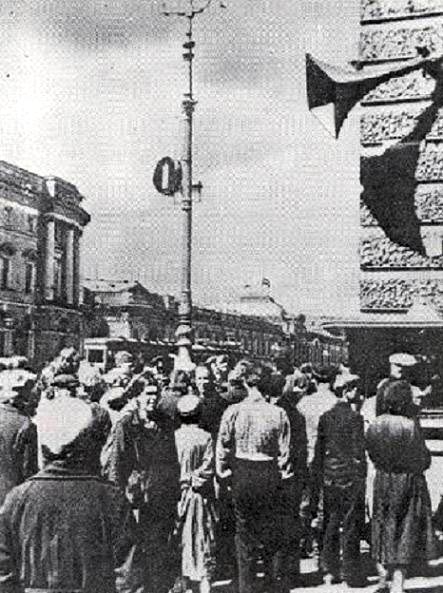 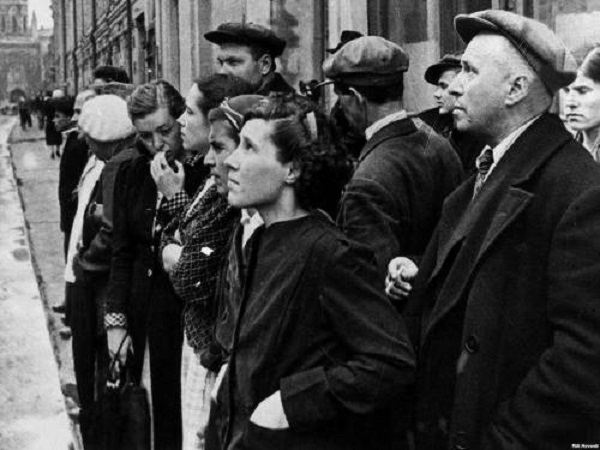 22 июня, ровно в четыре часа, 
Киев бомбили, 
И нам объявили, 
Что началась война..
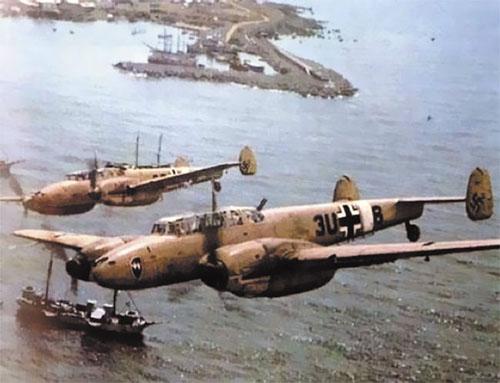 Внезапно огромные силы немецкой армии двинулись на нашу Родину: танки, пехота, самолеты, артиллерия. Фашистские самолеты бомбили города, аэродромы, железнодорожные станции, бомбы сыпались на больницы, жилые дома, детские сады, школы.
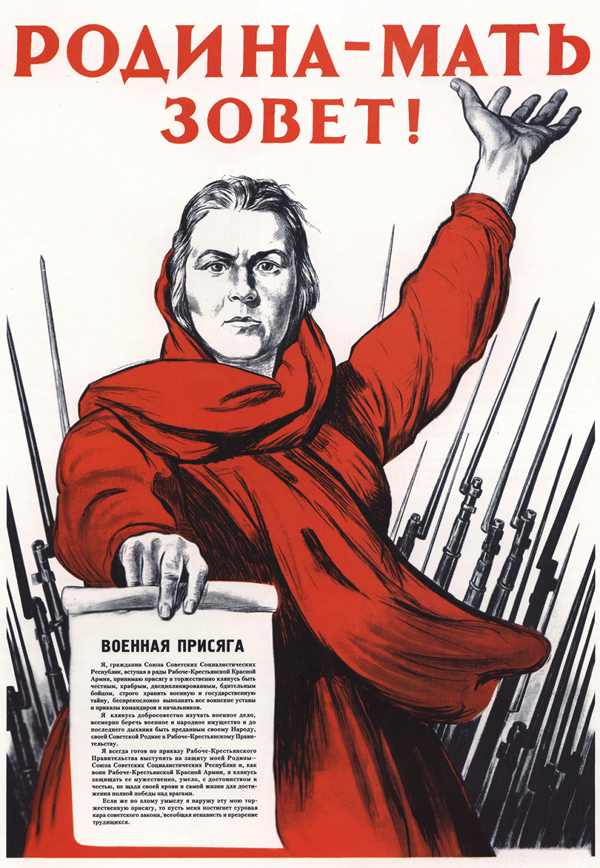 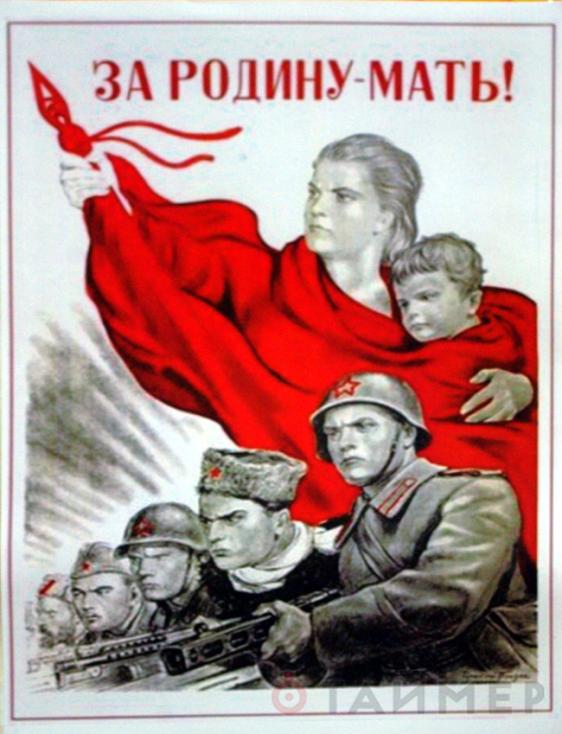 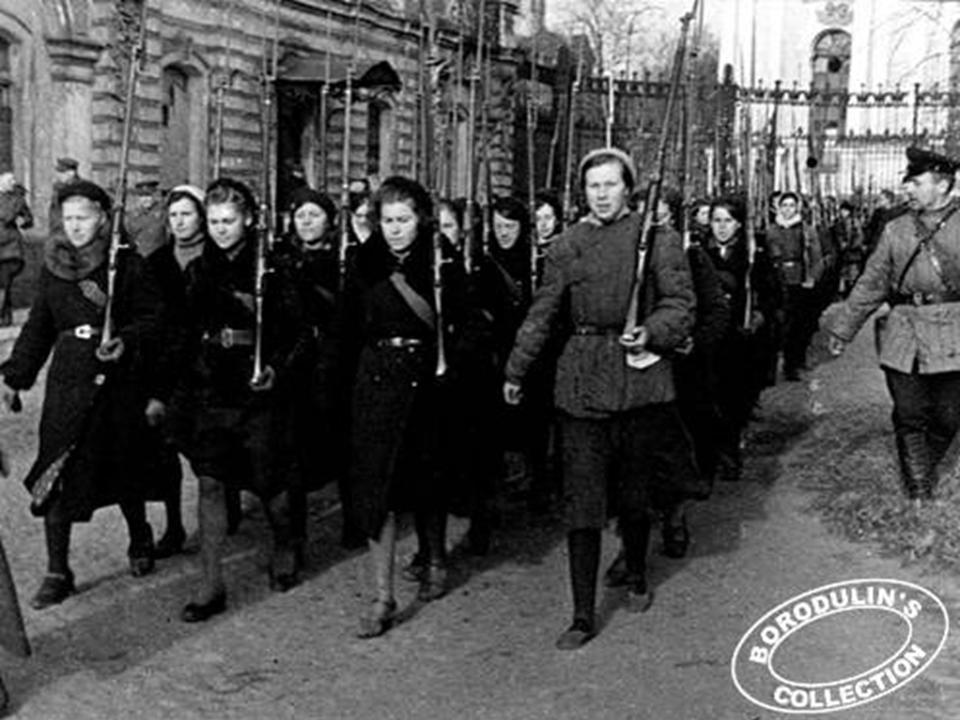 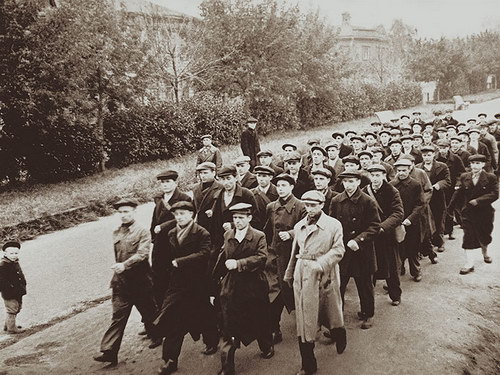 Все люди поднялись на защиту своей Родины
5
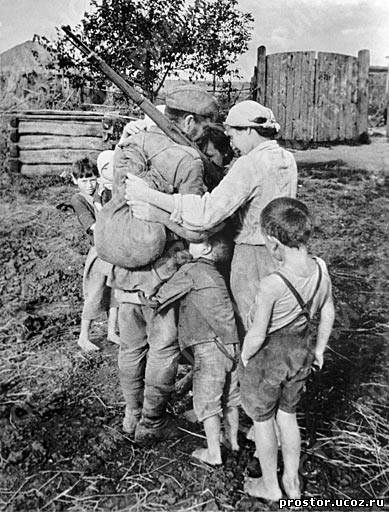 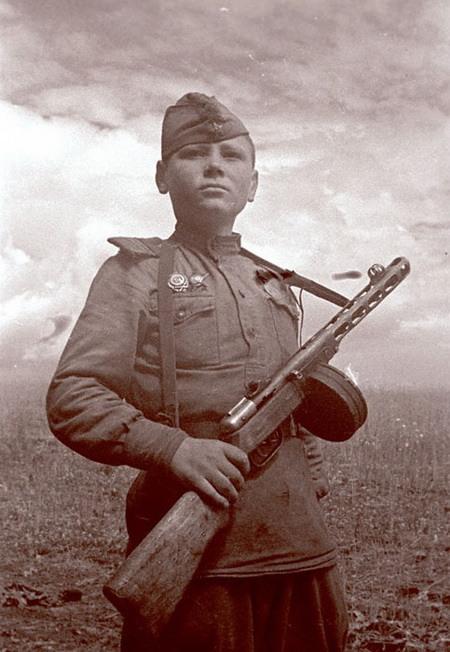 На фронт шли не только солдаты нашей армии, но даже дети нередко убегали из дома, чтобы воевать с фашистами
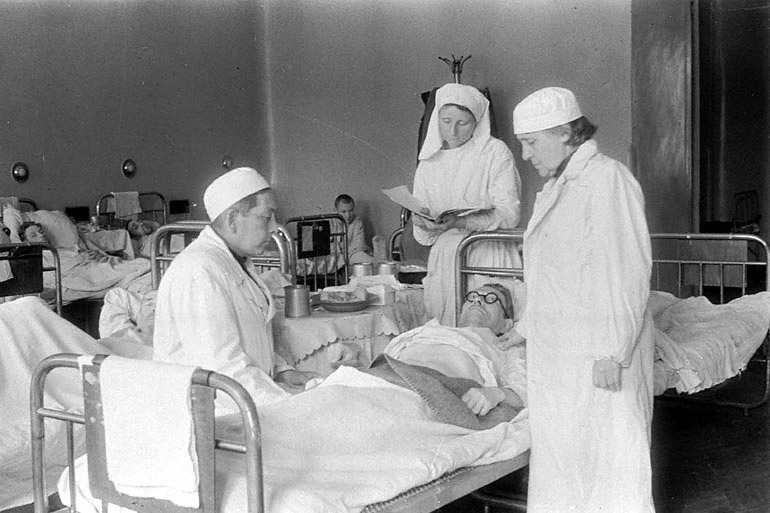 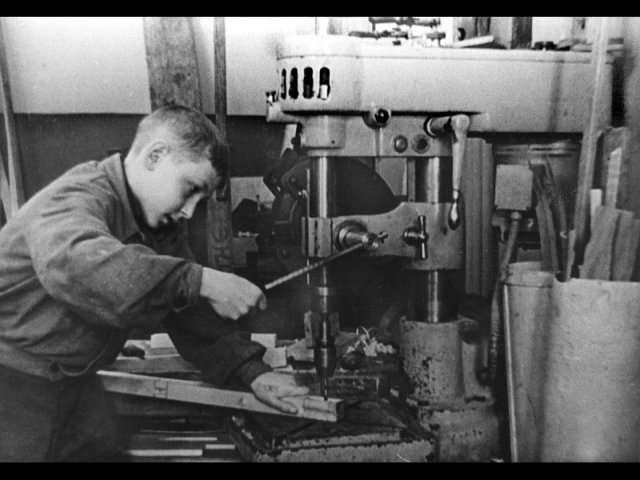 Старики, женщины и дети на заводах и фабриках строили танки, самолёты, выпускали автоматы, снаряды для фронта. В госпиталях  лечили раненных солдат. Делали все для победы.
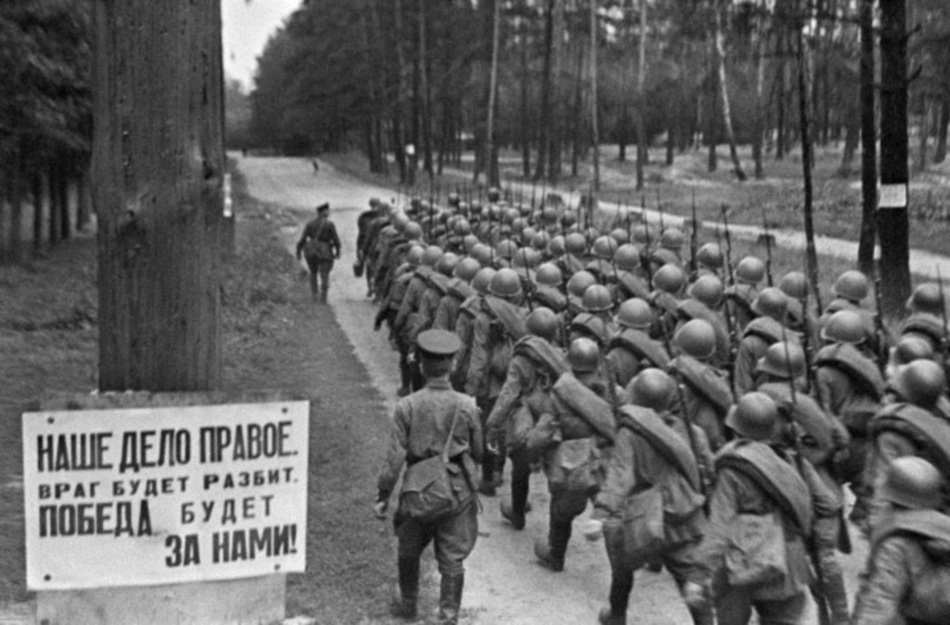 Война длилась долгие четыре года. Много солдат полегло на поле боя. Много жизней унесла война. Но люди не теряли веры в победу даже в самые тяжелые времена. «Враг будет разбит, победа будет за нами» – эти слова звучали повсюду.
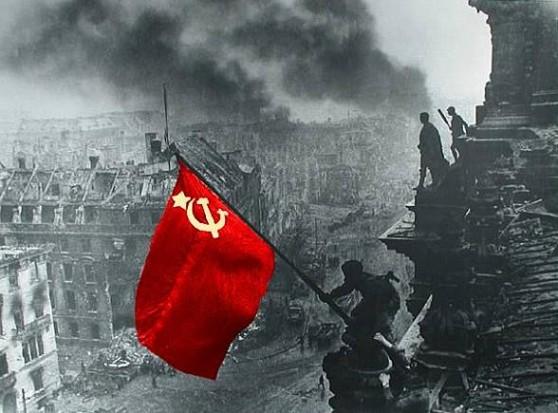 Наши солдаты дошли до Берлина - столицы Германии. И там, на самом главном здании, которое называлось Рейхстаг,  был водружен наш красный флаг Победы. Во время войны совершено было много героических подвигов, многие солдаты стали героями. А вы знаете, кто такой герой?
9 мая 1945 года закончилась Великая отечественная война, и тот день стал самым светлым и любимым праздником Днем Победы русского народа!
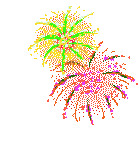 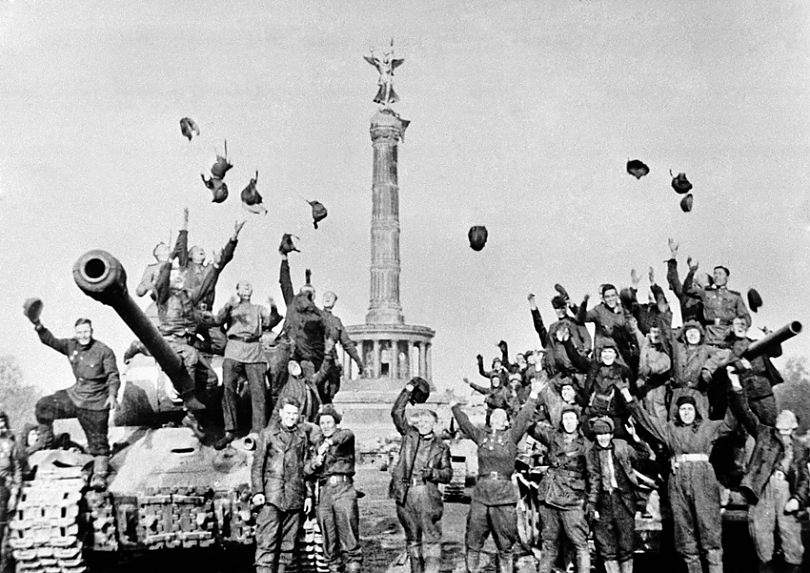 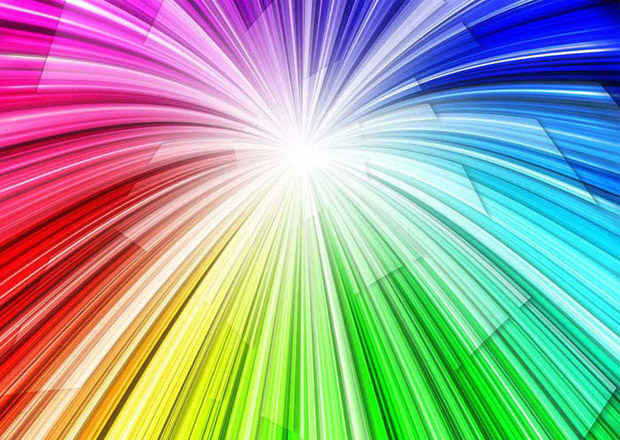 По всей стране стоят памятники известным и неизвестным героям. Кто совершили подвиг - всем им присвоено звание Героя Советского Союза.
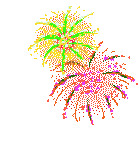 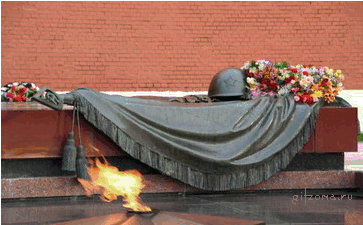 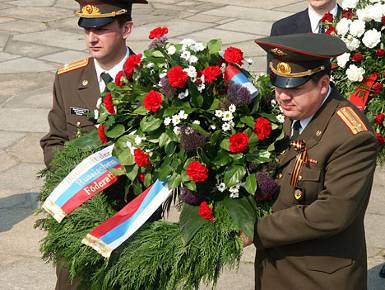 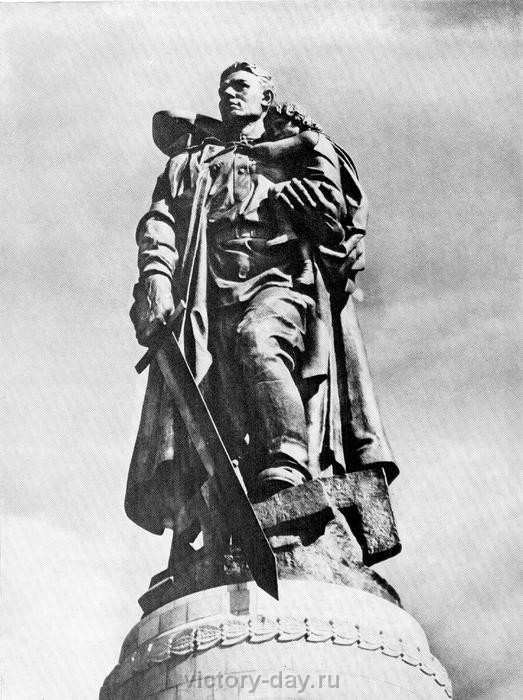 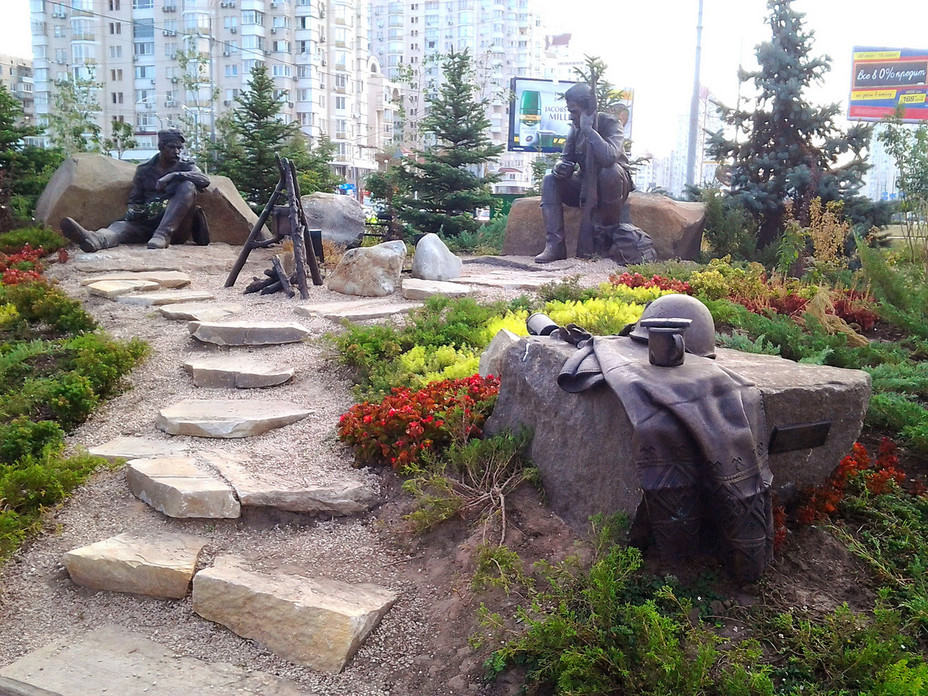 Памятник воинам Великой Отечественной войны Киев, Минская площадь
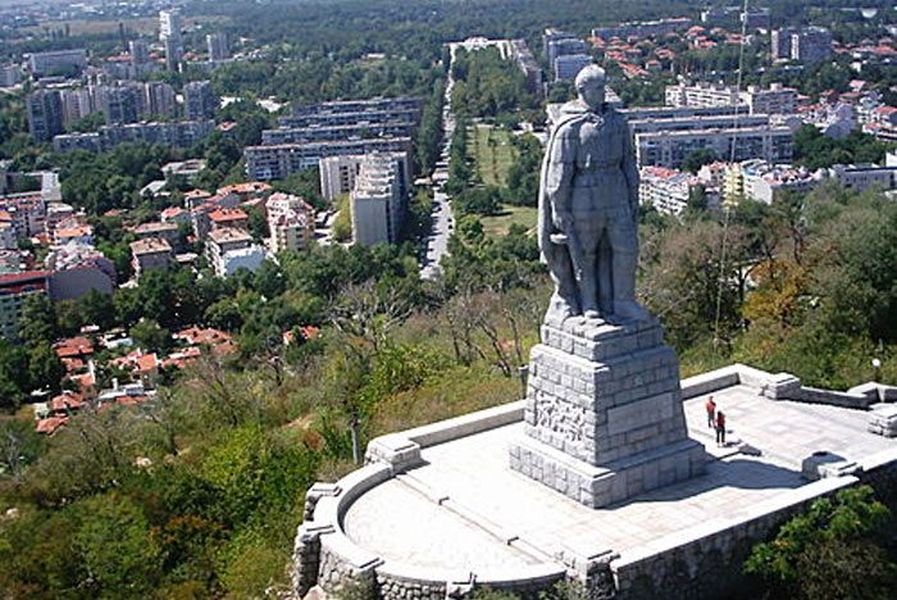 «Алёша» — памятник советскому солдату-освободителю в Болгарии
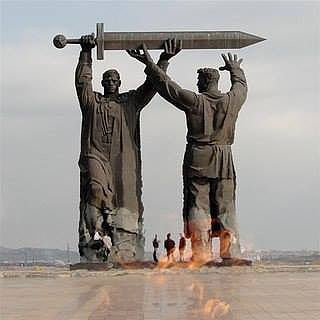 Первая часть композиции из трёх монументов с мечом Победы – "Тыл - фронту" стоит в Магнитогорске, где ковали меч Победы. На нём рабочий передаёт меч солдату.
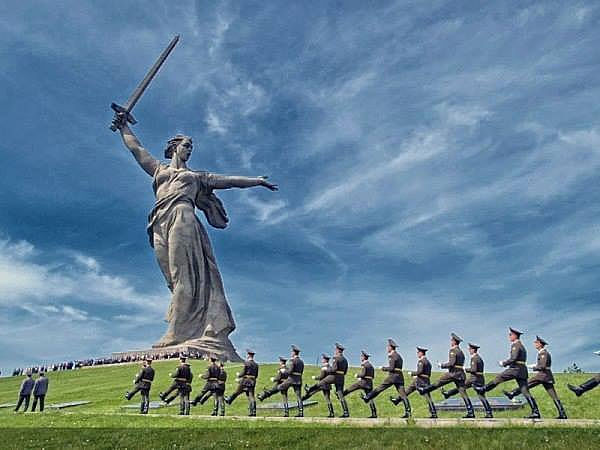 Вторая часть – "Родина - мать зовёт" на Мамаевом кургане в Волгограде (бывшем Сталинграде). Она символизирует, то, что меч был поднят в Сталинграде.
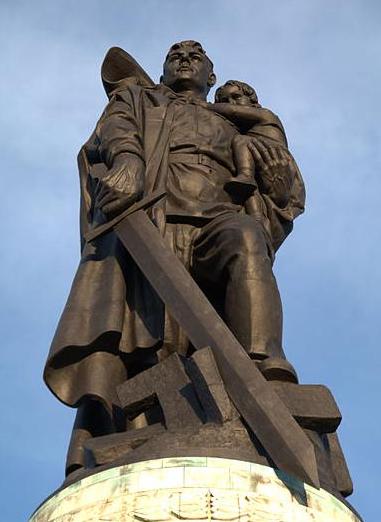 А третий монумент "Воин - освободитель" находится в Берлине, где советский воин-освободитель опустил этот меч. Символизирует окончание войны
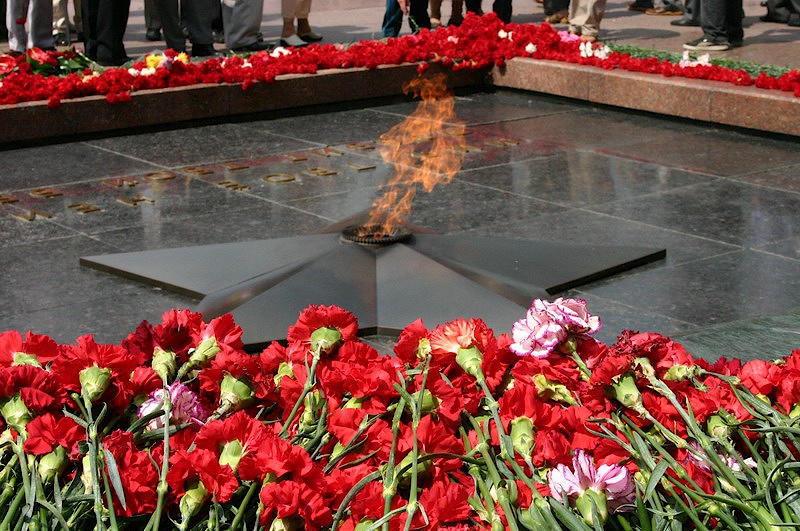 У многих памятников горит вечный огонь. Есть такой обычай чтить память погибших героев минутой молчания
Совсем скоро наша страна будет отмечать великий праздник – День Победы. В этом году 9 мая исполняется 78лет со дня Великой Победы. Кого мы поздравляем 9-го мая? Как можно назвать одним словом тех, кто когда-то воевал, защищал нашу страну, трудился в тылу?
Каждый год 9 мая теперь на Красной площади проходят парады, гремят салюты.
Каждый год теперь на Красной площади проходят 9 мая парады, гремят салюты,  идут курсанты, офицеры военных училищ. Это внуки тех, кто воевал в ВОВ.
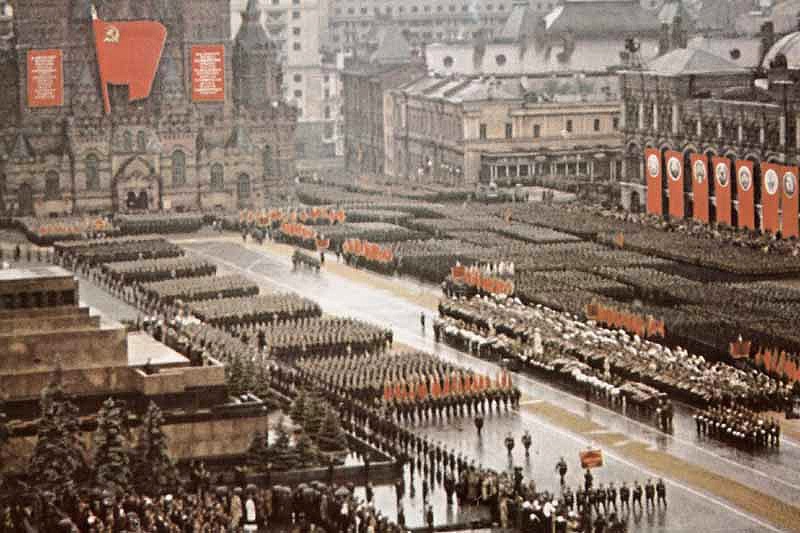 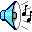 Открывают парад ветераны Великой Отечественной войны
Великая Отечественная война была самой тяжелой из всех войн. В этой страшной войне погибли более 20 миллионов наших людей. Память о погибших героях навеки сохранится в нашем сердце.
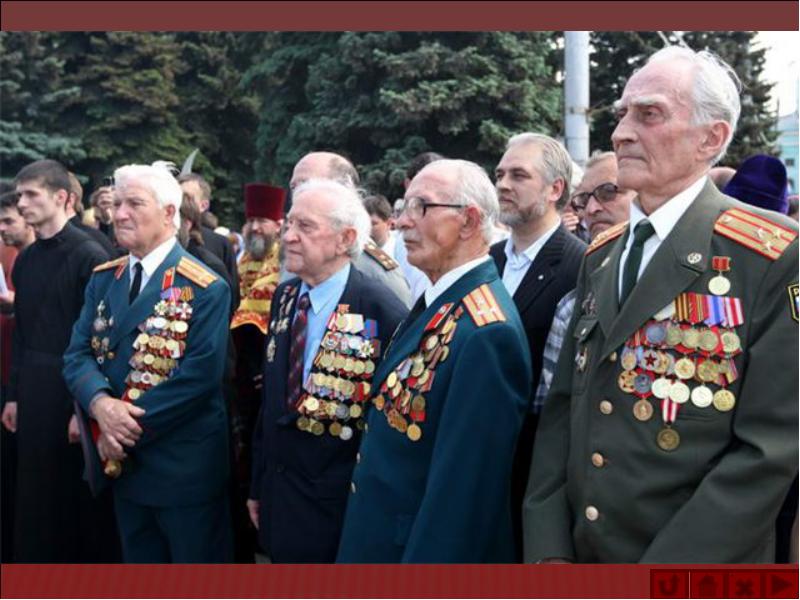 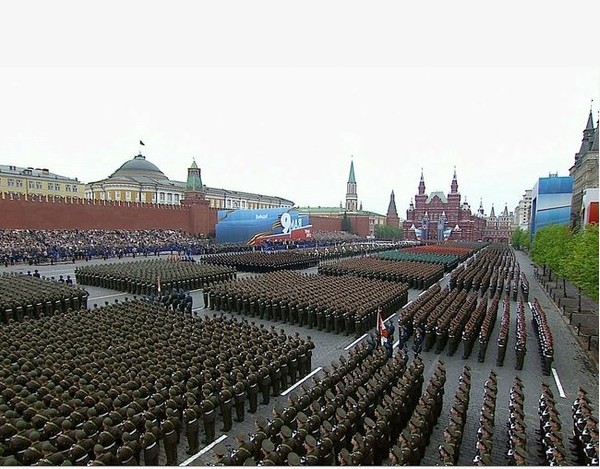 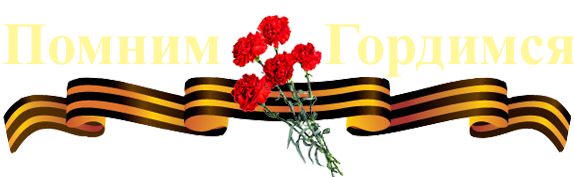